فن تربية الابناء
محاور الدورة
مفهوم التربية
تعريف التربية
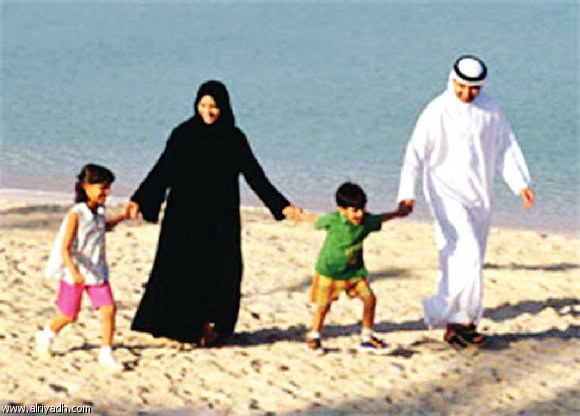 هي عملية تعزيز ودعم العاطفة والشعور والتنشئية
 الجسدية السليمة لدى الطفل
ضرورة التربية
التربية عملية ضرورية لكل من الفرد والمجتمع معا فضرورتها للإنسان الفرد تكون للمحافظة على جنسه وتوجيه غرائزه وتنظيم عواطفه وتنمية ميوله بما يتناسب وثقافة المجتمع الذي يعيش فيه والتربية ضرورية لمواجهة الحياة ومتطلباتها وتنظيم السلوكيات العامة في المجتمع من أجل العيش بين الجماعة عيشة ملائمة
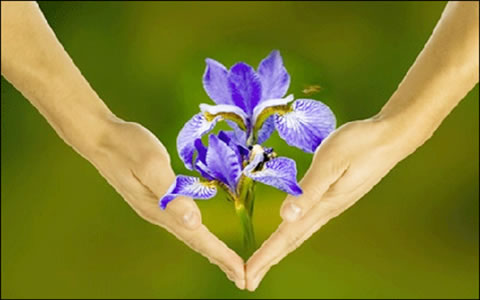 اهداف التربية
تدعو الأهداف التربوية إلى الأفضل دوما،ولهذا يمكن القول أن هناك مواصفات لا بد منها للأهداف التربوية
عاما لكل الناس
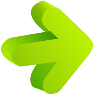 شاملا جوانب الحياة المختلفة
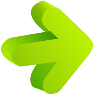 مؤديا إلى التوازن والتوافق بين الجوانب المختلفة
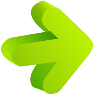 أن يكون مرنا مسايرا لاختلاف الظروف
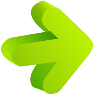 اهداف التربية
تدعو الأهداف التربوية إلى الأفضل دوما،ولهذا يمكن القول أن هناك مواصفات لا بد منها للأهداف التربوية
صالحا للبقاء والاستمرار ومناسب للكائن الإنساني
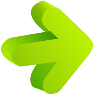 متوافقا غير متصادم مع المصالح المختلفة
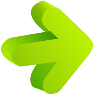 أن يكون واقعيا ميسرا في التطبيق
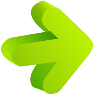 وظيفة التربية
نقل الأنماط السلوكية للفرد من المجتمع بعد تعديل الخاطئ
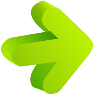 نقل التراث الثقافي وتعديل في مكوناته
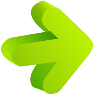 إكساب الفرد خبرات اجتماعية
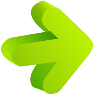 تعديل سلوك الفرد بما يتمشى مع سلوك المجتمع
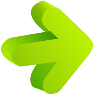 نظرة واقعية من أمريكا
25  مليون مراهق
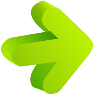 أكثر من مليون يقبض عليهم سنوياً
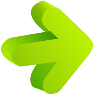 700  ألف يهربون من المدارس
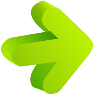 6 الاف ينتحرون سنوياً
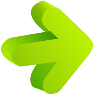 1/2 2 مليون يهربون من البيوت
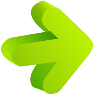 500 ألف يحاولون الانتحار
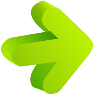 4  مليون يتعاطون الماروانا
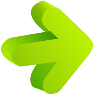 240  ألف حالة عنف كل 3  أشهر في المدارس الفرنسية
22.4 %  زجر وسب وعنف
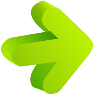 3.3 %  ضرب واصابات
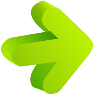 1.6 %    تحرش جنسي
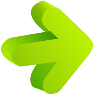 0.2  %  حمل اسلحة نارية
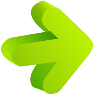 التربية عبر العصور
التربية فى العصور القديمة
الحضارة الصينية
التي كان غايتها تعريف الفرد على صراط الواجب الحاوي جميع أعمال الحياة
المصريين القدماء
أن المعرفة وسيلة لبلوغ الثروة والمجد ولذا أكثروا من المدارس وكانوا ينظرون إلى مهنة  التدريس باحترام
اليونان والرومان
إمتازت التربية اليونانية بروح التجديد والابتكار والحرية الفردية وتقبل التطور والتق
العرب
كانت العائلة هي أهم وسائط التربية عند العرب            خاصة البدو
التربية فى العصور الحديثة
في أواخر القرن الخامس عشر بدأت القوميات تظهر في أوروبا وأنشئت الدول المستلقة وفي القرن التاسع عشر لم تعد التربية موضوعا لتأملات الفلاسفة ولا من تخصص رجال الدين بل أصبحت علما أسس عقلية عملية وبدأت تظهر في العالم الأبحاث والدراسات التربوية المختلفة والمتنوعة وكان للفلاسفة الإنجليز في هذا العصر دور كبير في تطور الفكر التربوي
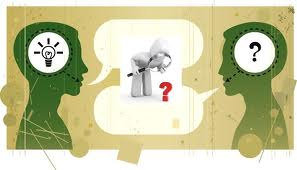 التربية المعاصرة
لم تحتل التربية مكانا نافذا في أي عهد من العهود كما تحتله اليوم وإن الاهتمام بالتربية والعملية التربوية قد إزاد في العصر الحاضر ونتيجة لذلك تميزت التربية في العصر الحاضر عن غيرها بأنها متقدمة على تعليم وقد أصبح الطفل أو الإنسان الفرد هو محور التربية و أهتمت التربية بالرد كإنسان لكي يحقق نموه الإنساني ولكنها لم تهمل الجانب الاجتماعي
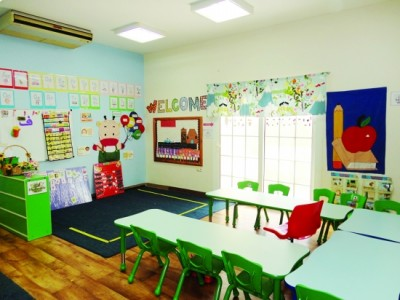 فائدة تربوية
التوجيه المستمر قد يولد ردة فعل سلبية !!
العوامل المؤثرة على تربية الابناء
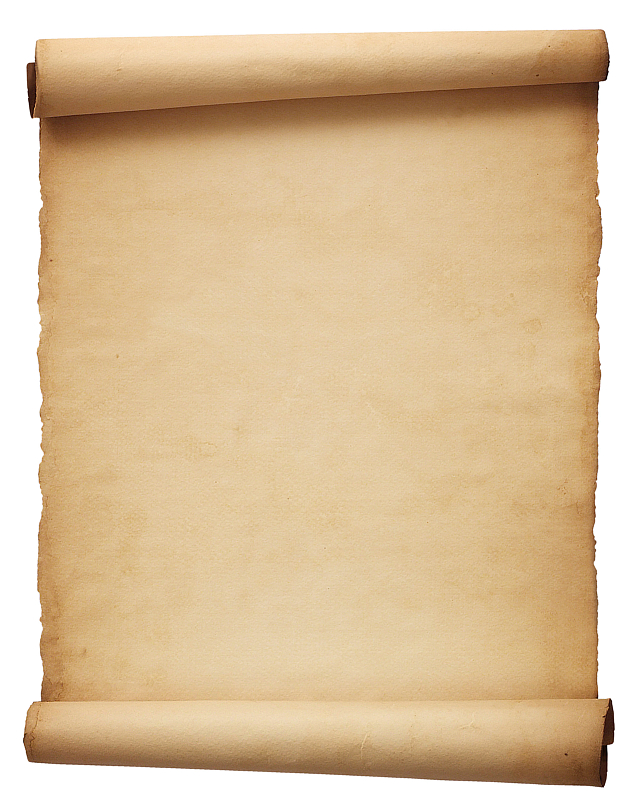 يقول الله جلّ وعلا

يُوصِيكُمُ اللَّهُ فِي أَوْلادِكُمْ
الممارسات التربوية
والناس في ذلك بين إفراط وتفريط. فالبعض يفضِّل الأسلوب الصارم واستعمال 
"العصا" مع الجيل الجديد ويراها طريقة أفضل من اللجوء إلى الأساليب التربوية
 والنفسية التي ينادي بها الغرب.
اخطاء الطفل
تدعو الأهداف التربوية إلى الأفضل دوما،ولهذا يمكن القول أن هناك مواصفات لا بد منها للأهداف التربوية
لا يوجد عند الطفل مفهوم صحيح عن الشيء
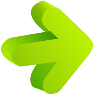 وإمّا أن يكون عملياً كأن يقوم بعمل فلا يجيده
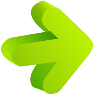 أن يكون الخطأ نابع عن إرادة جازمة من الطفل
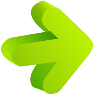 علاج أخطاء الطفل
فحين يكون الخطأ ناتج عن سوء فهم حقيقة الأشياء عمد الوالدان إلى التوضيح
 والتفسير فإذا علِم الطفل الصواب اتّبعه
وأحياناً يخطئ الطفل في القيام بعمل لم يقُم به من قبل فلا يجب أن يُحاسَب على 
خطئه هنا لأنه من الطبيعي أن لا يُفلِح في إنجاز أمر لم يسبق له أن قام به
علاج أخطاء الطفل
وأحياناً يخطئ الطفل في القيام بعمل لم يقُم به من قبل فلا يجب أن يُحاسَب على 
خطئه هنا لأنه من الطبيعي أن لا يُفلِح في إنجاز أمر لم يسبق له أن قام به
كيف تغيِّر سلوك الطفل
وهو أن ينقد المربي السلوك الخاطئ من دون أن ينقد الطفل أو يوجّه إليه الحديث مباشرة وبذلك يكون هناك فرصة للطفل لمراجعة سلوكه وتصحيح خطئه
التعريض
ضمن أُطر كمجالسة الطفل والتحاور معه والحرص على قوة الامتزاج النفسي بين الطفل والمربي وبذلك يتقبّل ما يمليه عليه من توجيهات سلوكية وايمانية وتربوية
التوجيه المباشر
على أن يكون بدون استهزاء وتحقير لشخصية الطفل واختصاره بكلمات قليلة تُقال بدون انفعال
التوبيخ
المقاطعة
وهذا الأسلوب يعتمد مقاطعة الأسرة مثلاً له
بحيث يُترَك الطفل يتحمل نتائج سلوكه السيئ حتى يرتدع على أن لا يكون هناك خطراً عليه من تحمّله نتائج هذه التصرفات الخاطئة
العقاب الذاتي
وهو معاقبة سلوك الطفل بسلوك آخر منطقي على أن لا يعرّض الطفل لمخاطر فمن الأهمية بمكان تجنب نتيجة تكون شديدة الوقع أو تستمر لمدة طويلة فمثلاً إذا منع الأهل الطفل من ركوب الدراجة في الشارع خوفاً عليه
العقاب المنطقي
ونعني به معاقبة سلوك الطفل بسلوك آخر غير منطقي ويُستعمل حين تكون النتائج المنطقية غير مجدية مثال على ذلك ان نحرم الطفل من مشاهدة التلفاز ليومين لأنه كذب على والدَيه
العقاب غير المنطقي
هو عبارة عن استبعاد حالات الحرمان فإن حصل الطفل على اهتمام وتدعيم كاف على السلوك المرغوب ولم يحصل على تدعيم او انطفاء على السلوك غير المرغوب فهذا من شأنه أن يعزز عندهم القيام بالسلوك المرغوب والابتعاد عن السلوك غير المرغوب
التشبع
وهو تجاهل الطفل حين يعمل شيئاً لا نريد أن يعمله لأن تجاهل كثير من جوانب السلوك المزعجة سيؤدي إلى اختفائها تدريجياً خاصة ان كان السلوك الخاطئ هو عبارة عن محاولة للطفل الضغط على مشاعر الأهل ليلبوا مطالبه
الانطفاء
تجنب الموقف المثير
عن طريق تجنب الظروف التي تؤدي إلى حدوث السلوك غير المرغوب فيه
وهو تجاهل الطفل حين يعمل شيئاً لا نريد أن يعمله لأن تجاهل كثير من جوانب السلوك المزعجة سيؤدي إلى اختفائها تدريجياً خاصة ان كان السلوك الخاطئ هو عبارة عن محاولة للطفل الضغط على مشاعر الأهل ليلبوا مطالبه
الانطفاء
وهو عبارة عن السلوك الذي يمنع السلوك غير المرغوب من الحدوث أي أن المربي يعطي السلوك الصحيح في نفس الوقت الذي يصدر عن الطفل السلوك الخاطئ ولا يستجيب للطفل الا اذا استجاب للسلوك الصحيح
تشريط السلوك المخالف
وهذا الأسلوب يتلخّص بحجز اللعبة المتخاصم عليها – مثلا - بدلا من معاقبة أحد الطفلين أو كليهما
فرض عقوبة الحجز
العقوبة الجسدية تكون بالضرب والتهديد والزجر والصراخ في وجه الطفل عندما يصدر منه سلوك غير مرغوب فيه
آخر الدواء العقاب
احذر 
ثم احذر 
ثم احذر
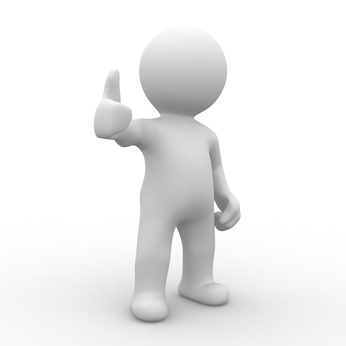 الصراخ
العقوبة الجسدية أو الضرب
العقوبة الجسدية أو الضرب
ونتوقف قليلاً عند نقطة العقوبة الجسدية أو الضرب فحتى في حال اضطرار الأهل
 للجوء إلى هذا الأمر كحل نهائي فعليهم أن يتدرّجوا في استخدامه فلا يقعون على
 الطفل بالضرب المبرِح ويستعملون الآلات الحادة. فالضرب المباح هو الذي 
لا يسبب آثار سلبية نفسية كانت أو جسدية يعاني منها الطفل لربما إلى آخر حياته
التدرّج في الوسائل التربوية
إن لجوء الأهل مباشرة إلى الضرب دون التدرّج في الوسائل التربوية من الأخف 
إلى الأشد – على حسب الحالة – عائدٌ إلى الإعتقاد السائد أن الضرب له نتائج 
سريعة لتعديل السلوك بينما الحقيقة هي أنه الأسلوب الأسهل لانتهاجه في ظل 
الضغوطات والمسؤوليات المُلقاة على عاتق الأهل فلا يكلِّفوا أنفسهم عناء 
التوجيه والصبر على الأولاد والتفتيش عن الباعث الذي أدّى إلى الخطأ 
لعلاج المشكلة الحقيقية في السلوك
ارشادات
ارشادات
على الأهل إثابة السلوك الجيد قبل المحاسبة على السلوك السيئ
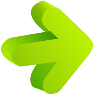 بناء العلاقة المتينة بين الأهل والأطفال كفيلة بتعزيز التقدير الذاتي للطفل
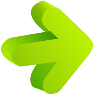 لا يجب العزوف عن العقوبة بسبب الدلال أو خوف الأهل على الطفل
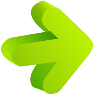 يجب التركيز عند العقاب على رفض السلوك السيئ وليس شخص الطفل نفسه
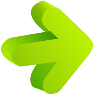 ارشادات
يُمكِن استخدام التخويف بجميع درجاته كالتهديد بعدم رضاء الله تعالى
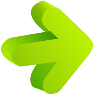 مراعاة الحالة الفيزيولوجية للطفل لأنها قد تكون السبب في المشكلات
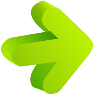 انتهاج –وبقوة- مبدأ الحوار مع الطفل وبذلك يشعر بتقدير لذاته
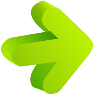 التأكيد على شرح لِم هذا السلوك خاطئ وضرورة إعطاء السلوك البديل حالاً
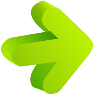 ارشادات
عدم تهديد الأطفال بوالدهم كعقاب لأنهم سيخافون منه بعد ذلك
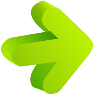 العقاب لا يكون على سلوك خاطئ قام به الطفل لأول مرة
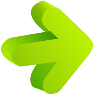 التأكيد على عدم الضرب أمام أصدقاء الطفل حتى لا يشعر بالمهانة
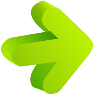 مراعاة الخصائص الشخصية المميزة للطفل حين اختيار نوع العقاب
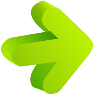 عواقب الضرب
عواقب الضرب
إن للضرب عواقب وخيمة على الصعيد النفسي والجسدي إن كان خارج الأسس التي يجب اعتمادها وقد تؤدّي إلى انهيار نفسية الطفل وتحطيم مستقبله ومن مخاطر العقاب ما يلي
الهروب من تكاليف الحياة
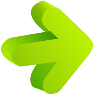 فقدان تقديره الذاتي وتدني مستوى احترام الذت
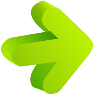 عدم التعبير عن القدرات الكامنة
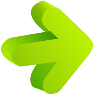 عواقب الضرب
انعدام الاستقرار النفسي
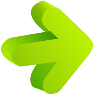 عدم تحمّل المسؤولية
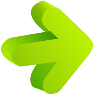 فقدان الثقة بالنفس والغير
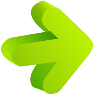 توليد الكراهية في النفس وعدم قبول الآخر
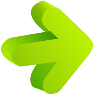 عواقب الضرب
الكآبة والقلق والخوف
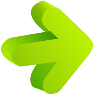 الرفض والعصيان والعدائية
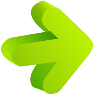 عدم النضج الانفعالي
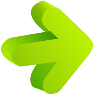 الرهبة من اتخاذ القرار
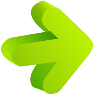 فائدة تربوية
اقترب من ابنك بشكل متدرج
كن كصديق
استقلال شخصية الابن
وهذا هو أهم سلوك نمارسه معهم فنحترم قراراتهم ولا نلغيها، وفي حالة رفض أمر في صالحهم كشرب الدواء مثلا فإننا نناقشهم في هذا القرار ونقول لهم لا تشربوه الآن ولكن خلال ساعة اشربوا الدواء
احترام قراراتهم
نترك لهم مساحة الاختيار في الملابس والطعام والأصدقاء والألعاب، مع المناقشة والتوجيه لو كان الاختيار خطأً ويعود عليه بالضرر، مثل كثرة أكل الفلفل أو الوجبات السريعة، أما لو كان الاختيار فيه اختلاف الأذواق
أعطه حرية الاختيار
لو صنع الابن مثلا سيارة من ورق أو ساعد أخاه ليصعد السلم أو قرأ قصة وحده أو عمل طبخة خفيفة فعلينا أن نشجعه ونثني على إنجازه؛ حتى يزداد عطاء وعملا بأفكاره من غير أن يملي عليه أحد
التشجيع على الإنجاز
من أكثر الأخطاء التي نرتكبها عندما نذهب للطبيب ألا نعطي لأبنائنا فرصة التعبير عن مرضهم ونتحدث نحن نيابة عنهم، وكذلك نفعل إذا ذهبنا للمدرسة
التشجيع على التعبير
إذا أردنا أن نبني شخصية مستقلة للأبناء فمن المهم أن نعطيهم حرية التصرف المالي، فإذا دخلنا إلى السوق نعطي الابن مالًا وننظر كيف يتصرف به، وكذلك نعطيهم حرية شراء النواقص في غرفتهم أو حاجاتهم، ونوجههم في حالة الإسراف
التعامل المالي
فائدة تربوية
العقل يبني على آخر تجربة
انماط شخصيات الاطفال
الطفل العدواني
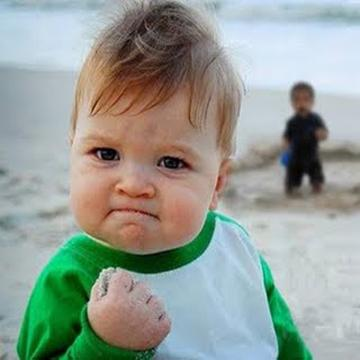 السمات
يضرب دائما اصدقائه ويأخذ لعبهم
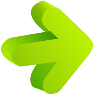 واذا عاقبناه زاد هيجان
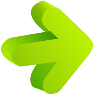 ان الطفل العدواني ليس شريرا وانما لم يستطع ان يتعلم الحب
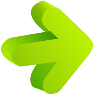 ما هي صفات الاطفال العنيدين؟
يجد صعوبه في ايجاد صداقات في المدرسة
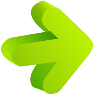 صعوبة بالتعامل مع الاخرين
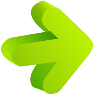 قد يلجأ للعدوان لشعوره بالظلم او لعدم ثقته بنفسه
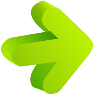 كيفية التعامل مع الاطفال العدوانيَن؟
اشعاره بان سلوكه غير مقبول من الجميع
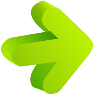 عدم الضرب والصراخ وايضا عدم التساهل معه
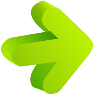 العقاب البدني سيقنعه ان الضرب والايذاء مسموح .. لا تفعله
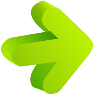 العلاج
اشتراكه في احدى الرياضات العنيفة
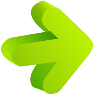 حاولي ان توسعي له دائرة صداقاته ليشعر انه محبوب
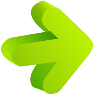 دعيه يمارس هواياته كالرسم واستخدام الحاسوب
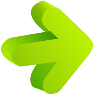 راقبي تصرفاته واعرفي الظروف التي يظهر بها العدوان
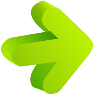 الطفل الخجول
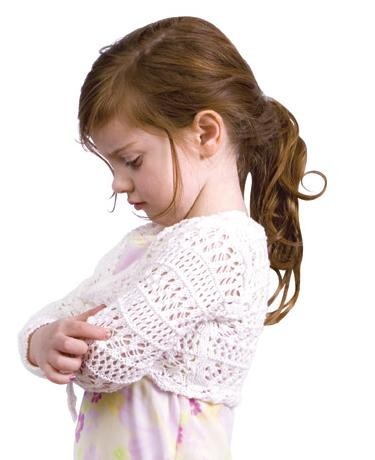 أعراضــه
قلة الكلام بحضور الغرباء
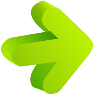 عدم القدرة على التعامل مع الاقران
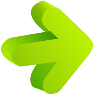 شعور بالقلق والضيق عند الحديث
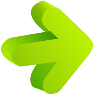 احمرار الوجه
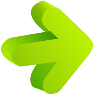 أعراضــه
شعور بالنقص
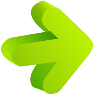 لا ينظر لمن يتكلم معه
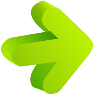 زيادة في نبضات القلب
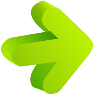 تعرق وارتجاف فى اليدين
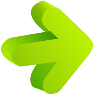 أسبابه
عدم الاعتياد على الاختلاط
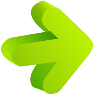 خوف الاهل على الابناء من أي اذى او خطر
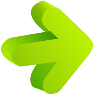 التدليل الزائد
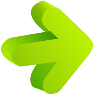 وجود عاهات اوضعف بالنطق او السمع
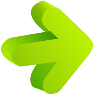 العلاج
اعطاءه اعمال تناسب قدراته
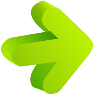 توفير جو مريح نفسيا من الحب والحنان
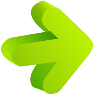 عدم نفدهم امام الاخرين
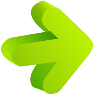 ممكن ان يكون هناك تدريب امام المراة
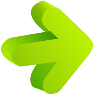 فائدة تربوية
أبناؤك لا تملكهم لكن تريد توصيلهم الى بر الأمان
الأساليب الخاطئة في تربية الأبناء وآثرها على شخصياتهم
ويعني تحكم الأب او الأم في نشاط الطفل والوقوف أمام رغباته التلقائية ومنعه من القيام بسلوك معين لتحقيق رغباته التي يريدها حتى ولو كانت مشروعةاو الزام الطفل بالقيام بمهام وواجبات تفوق قدراته وإمكانياته
التسلط أو السيطرة
يعني قيام احد الوالدين او كلاهما نيابة عن الطفل بالمسؤوليات التي يفترض ان يقوم بها الطفل وحده والتي يجب ان يقوم بها الطفل وحده حيث يحرص الوالدان او احدهما على حماية الطفل والتدخل في شؤونه فلا يتاح للطفل فرصة اتخاذ قرارة بنفسه
الحماية الزائدة
يعني ان يترك الوالدين الطفل دون تشجيع على سلوك مرغوب فيه او الاستجابة له وتركه دون محاسبته على قيامه بسلوك غير مرغوب وقد ينتهج الوالدين او احدهما هذا الأسلوب بسبب الانشغال الدائم عن الأبناء وإهمالهم المستمر لهم
الإهمــــــال
ويعني ان نشجع الطفل على تحقيق معظم رغباته كما يريد هو وعدم توجيهه وعدم كفه عن ممارسة بعض السلوكيات الغير مقبولة سواء دينيا او خلقيا او اجتماعيا والتساهل معه في ذلك
التدليل
ويكون ذلك بإشعار الطفل بالذنب كلما أتى سلوكا غير مرغوب فيه او كلما عبر عن رغبة سيئة ايضا تحقير الطفل والتقليل من شأنه والبحث عن أخطاءه ونقد سلوكه مما يفقد الطفل ثقته بنفسه فيكون مترددا عند القيام بأي عمل خوفا من حرمانه من رضا الكبار وحبهم
إثارة الألم النفسي
التذبذب في المعاملة
ويعني عدم استقرار الأب او الأم من حيث استخدام أساليب الثواب والعقاب فيعاقب الطفل على سلوك معين مره ويثاب على نفس السلوك مرة أخرى
ويعني عدم المساواة بين الأبناء جميعا والتفضيل بينهم بسبب الجنس           او ترتيب المولود او السن او غيرها نجد بعض الأسر تفضل الأبناء الذكور  على الإناث او تفضيل الأصغر على الأكبر او تفضيل ابن من الأبناء بسبب     انه متفوق او جميل او ذكي
التفرقة
صفات المربي الناجح
العلم
عُدَّةُ المربي في عملية التربية فلابد أن يكون لديه قدر من العلم الشرعي، إضافة إلى فقه الواقع المعاصر
وتشمل كل الأوامر والنواهي التي تضمنها الشرع في العبادات والمعاملات    ومن مظاهر الأمانة أن يكون المربي حريصاً على أداء العبادات، آمراً بها أولاده، ملتزماً بالشرع في شكله الظاهر وفي الباطن
الأمانة
أمرٌ شامل فهي تفوّقٌ جسديٌّ وعقليٌّ وأخلاقيٌّ، وكثير من الآباء يتيسر لهم تربية أولادهم في السنوات الأولى؛ لأن شخصياتهم أكبر من شخصيات أولادهم ، ولكن قليلٌ أولئك الآباء الذين يظلون أكبر وأقوى من أبنائهم ولو كبروا
القوة
والعدل مطلوبٌ في المعاملة والعقوبة والنفقة والهِبَة والملاعبة والقُبَل، ولا يجوز تمييز أحد الأولاد بعطاء لحديث النعَمان المشهور حيث أراد أبوه ، يهبه دون أخوته، فقال له النبي – صلى الله عليه وعلى آله وسلم  :             "أشهد غيري فإني لا أشهد على جور"
العدل
وهو مفهوم تربوي غائبٌ في حياة كثير من الأسر، فيظنون أن الحرص هو الدلال أو الخوف الزائد عن حده والملاحقة الدائمة، ومباشرة جميع حاجات الطفل دون الاعتماد عليه، وتلبية جميع رغائبه
الحرص
الحزم
وبه قوام التربية، والحازم هو الذي يضع الأمور في مواضعها، فلا يتساهل في حال تستوجب الشدة ولا يتشدد في حال تستوجب اللين والرفق
فإن لصلاح الآباء والأمهات أثر بالغ في نشأة الأطفال على الخير والهداية – بإذن الله – وقد قال سبحانه: { وَكَانَ أَبُوهُمَا صَالِحًا} ، وفيه دليل على أن الرجال الصالح يُحْفَظ في ذريته
الصلاح
الصدق
وهو "التزام الحقيقة قولاً وعملاً"، والصادق بعيد عن الرياء في العبادات، والفسث في المعاملات، وإخلاف الوعد وشهادة الزور، وخيانة الأمانات
وهي وضع كل شيء في موضعه، أو بمعنى آخر: تحكيم العقل وضبط الانفعال، ولا يكفي أن يكون قادراً على ضبط الانفعال واتباع الأساليب التربوية الناجحة فحسب، بل لابد من استقرار المنهج التربوي المتبع بين أفراد البيت من أم وأب وجد وجدة
الحكمة
مواقف تربوية
المربي الناجح لا يأخذ قراره بهواه ولا بما تمليه عليه نفسه، بل هو يعيش لإرضاء الله تعالى وابتغاء جنته، وهو بالتالي لا يأخذ قراره التربوي بناءً على هواه، بل بناءً على ما يُرضي الله تعالى، وهذه علامة صلاحه وتقواه         وقوة علاقته بالله
مربي لا يتبع هواه
الموقف الأول
 في البيت
الموقف الثاني
بعد رحلة الكفاح
الهدف من تربية أبنائه، الهدف من تعنيفهم في موقف التعنيف، وإثابتهم في موقف الإثابة، وتعليمهم في مقام التعليم وترفيههم في مقام الترفيه، والرحمة بهم في مقام الرحمة، والعطف عليهم في مقام العطف، والشفقة بهم في مقام الشفقة، والحزم معهم في مقام الحزم، وامتثال القدوة لهم في كل شيء
مربي لا ينسى الهدف
كيف تعيد الثقة لابنك؟
اقبل ابنك وحبه أكثر من ابن الجيران ومن ابن أخيك ولا تقارنه كثيرًا بمن هو أفضل منه، لأن نظرة المقارنة ونظرة الذم عندما تكبر مع الولد لن يستطيع أن يحقق ذلك الولد أي شيء، وأنا أقابل مراهقين يقولون لي: بابا لا يحبني ولا يقبلني، أنا أرى ذلك في عينيه وأسمعه يتهامس مع والدتي أنني مخيب لأمله
حب ابنك واقبل ابنك المراهق كما هو
يجب أن يدرك الوالدان أن عملية التغيير في المراهق تكون بطيئة وتحتاج إلى شهور وربما أعوام ليحدث التغيير، وهذا التغيير يحتاج جهدًا؛ لذلك لابد أن تلاحظ كل متغير جديد للأفضل عند ابنك، فالولد الذي لم يكن يصلي تمامًا إذا صلى بعدم انتظام فهو شيء جيد لأن عدم الانتظام في الصلاة أفضل من تركها تمامًا
لاحظ دائمًا جهد ابنك المراهق وإن قلّ جهده
والتقدير أمر والملاحظة أمر آخر، فالملاحظة تكون بالنظرة وبأسلوب الكلام والحوار بأن تقول له كلمة وسط حوار طويل منها يعلم الابن أنك تلاحظ أن ابنك مهما فعل من جهد قليل لابد أن تقدر ابنك إذا فعل ما هو حسن
قدِّر ما يقوم به ابنك
قل لنفسك سيصل ابني وسينجح وسيحقق ما أريد إن شاء الله واعتقد أن قدرات ابنك ليست هينة أو قليلة وأنه في النهاية سيكون ما تتمنى وتطمح أن يكون ابنك عليه
اعتقد في قدرات ابنك أنه يستطيع أن يصل لما تريد
فلا تقل له أنت ما زلت صغيرًا، لأنك تقضي على إمكانياته وقدراته، وتجذبه للخلف فأنت تجذبه لشيء يرفضه ولا يحبه، فهو يتمنى أن يتخلص من كلمة أنت صغير
لا تطلق على ابنك لفظ الصغير
لو شعر ابنك أنك تراقبه طوال الوقت فسيشعر أنك لا تثق فيه وسيرتكب الأخطاء، ونلاحظ أن الشخص العادي الذي يكتب مقالاً أو يكتب قصيدة أو موضوعًا لو لاحظ هذا الشخص أن عينًا تراقبه فإنه سيتوتر ويرتكب الأخطاء
لا تجعل ابنك أبدًا يستشعر أنك تراقبه
تذكر أن أفضل شيء يفعله الآباء أحيانًا هو الصمت
ليس ضروريًا أن يكون لك رد فعل في كل الأمور التي يفعلها ابنك وإنما هناك وقت الصمت فيه أفضل من أي تدخل
تذكر متى كانت آخر مرة حضنت فيها ابنك؟ متى كانت آخر مرة خرجت فيها مع ابنك؟ متى كانت آخر مرة يا أم تكلمتِ فيها مع ابنتك وأفضت واستفضت؟       كم مرة أعطيت ابنتك قبلة؟ منذ متى لم تنم ابنتك في حضنك؟
اعلم أن كل إنسان يحتاج إلى لمسة حانية
ابحث عن حلول لمشاكل ابنك بدلاً من إلقاء اللوم على الآخرين
على المربي أن يبحث عن حل المشاكل، وعليه أن يكف عن لوم الآخرين وإلقاء الأخطاء على الغير
إذا وجدت معظم المراهقين يشتركون في فعل شيء ما ولكنك ترفض هذا الشيء فأنا أطلب منك أن تعيد التفكير في سبب رفضك لهذا الشيء، وهذا ينطبق على الملابس وعلى اللغة الدارجة وعلى طبيعة الحياة وعلى سهرهم في بعض الأوقات لوقت متأخر
أعِد التفكير في سبب رفضك لما يريده ابنك
علّم ابنك الحل الوسط
إن الوالدين دائمًا يصفان أولادهما بأنهم عنداء وأنه لا يصلح معهم التفاوض،  ثم نكتشف أن هذه الصفات ربما تكون موجودة فينا نحن الآباء والأمهات
إياك كمرب أن تجيب سؤال ابنك بطرح أسئلة أخرى.. كأن يقول لك ابنك: لماذا ترفض خروجي مع أصحابي؟ فتكون إجابتك: هل ذهبت اليوم للمدرسة؟ وكأن المبدأ أسألك سؤالاً تسألني سؤالاً وهي طريقة منفرة وطريقة تجعل الكلام يحتد وستجد الولد يغضب
لا تجب على أسئلة ابنك بطرح أسئلة أخرى
مهما كانت اهتمامات ابنك تافهة فلا تقلل من شأنها لأن هذه الاهتمامات لدى ابنك ليست تافهة، وذكرنا موقف المدرس الذي حقّر من مسابقة علب المياه الغازية التي كان يلعبها زميلان
لا تُقل من شأن اهتمامات ابنك
يجب أن يحترم الوالدان الذوق العام للجيل الذي ينتمي إليه أولادهما، وأنا أقصد الذوق العام المقبول وليس المبالغ فيه، فلو ذهبت إلى أي تجمع للشباب في المدارس أو في النوادي أو غير ذلك ستجد نفس "الاستايل" ربما تراه أنت ذوقًا منفرًا، لكنه ذوق عام بالنسبة للشباب
احترم الذوق العام للجيل المنتمي إليه ابنك
لابد من توعية ابنك وجعله يفهم الصورة غير الواقعية التي يقدمها الإعلام من خلال الأفلام العربية وأغاني الفيديو كليب، وما يقال وما نراه من قصور ومنازل فارهة وسيارات وأن كل هذا ما هو إلا عبارة عن أفلام وأن الحياة الحقيقية مختلفة تمامًا
ساعد ابنك على تفهم الصورة الخيالية التي يقدمها الإعلام
هل خطر على ذهن الآباء أن يشاركوا أبناءهم في لعب كرة مع زملائهم؟       هل تبادر إلى ذهنك أن تخرج مع أصحاب أولادك بدون أن تُشعرهم أنك أب؟   هل تبادر لذهنك أن تجمع أصحاب أولادك وتتكلم معهم؟ ونفس الأمر مع الأمهات ما هي آخر مرة خرجت فيها مع ابنتك على أنها صاحبتك؟
هل تبادر إلى ذهن أي أب أن يشارك ابنه في اللعب
عليك أن تصل ابنك بالأبطال الذين حققوا إنجازات غير عادية، احكِ لابنك عن محمد الفاتح الذي كان عمره 12 سنة وتولى خلافة الدولة العثمانية ولما        بلغ 23 سنة فتح القسطنطينية "فنعم الأمير أميرها ونعم الجيش جيشها"
وضّح لابنك قيمة أن يضع لنفسه هدفًا ويحققه
لا تُقحم نفسك على صداقات ابنك
اترك ابنك يجرب ويتناقش، واعلم أنه سيرجع لك، لكنك لو اعترضت على صديق معين سيعترض ابنك أكثر وستصبح عدوه وصديقه هذا سيصبح حبيبه
أمر طبيعي أن أي أب وأي أم يحبان أولادهما لكن قول أنا معجب شيء آخر لأنها تختلف جدًا عن جملة أنا أحبك، هناك صفات محددة لابد أن تبدي لابنك إعجابك بها مثل أن تُعجب بطيبة البنت أو رقتها في التعامل أو على عفوها مع أخواتها ونفس الأمر مع الولد
لابد أن تقول لابنك أنا معجب بك
إذا أقبل ابنك عليك ليسألك سؤالاً فلا تنظر له نظرة استهزاء وتقول له إنه       لا يجب أن يعلم كل شيء لأنه صغير وعليه ألا يتدخل فيما لا يعنيه، وإنما اجعله يعرف أنه لا بأس ألا يفهم كل شيء
اجعل ابنك يعرف أنه لا بأس بألا يفهم كل شيء
إنه لأمر طبيعي أن يعترض الابن على عادات والده السيئة مثل التدخين      وعدم ممارسة الرياضة أو اعتراضه على العصبية الزائدة في المناقشات معه، وذلك لأن هذه العادات يُطلب منه ألا يمارسها فمن حقه أن يعترض عليها إذا كانت لديك
من حق ابنك أن يعترض على عاداتك السيئة
كن على طبيعتك مع أولادك
فنحن نعيش في عصر بالروح بالدم نفديك يا فلان، فعليك أن تكون على طبيعتك مع أولادك فكونك أبًا أو كونكِ أمًا لا يعني أن تدعي ما ليس فيك
عليك ألا تبالغ في تمجيد ذاتك وما كنت تفعل من بطولات في مرحلة الشباب، وتصف كيف كنت مؤدبًا ومحترمًا، لأن هذا كلام غير مقبول لدى ابنك          لأن الجميع أصحاب مشاكل، فاعترف لابنك أنك لم تكن مثاليًا عندما كنت       في مثل سنه
لا تبالغ في تمجيد ذاتك
لأن التفاؤل له أثر جيد على نفوس الأبناء، ويجب ألا تغلب عليك روح الانهزامية والإحباط الذي نُحدثه لأولادنا في كثير من الأحيان بشكل أو بآخر.. لذا حاول أن تكون دائمًا متفائلاً سعيدًا مبتسمًا
كن متفائلاً أغلب الوقت
إياك أن تكذب على ابنك
إياك أبدًا أن تكذب على ابنك حتى لا يفقد ثقته فيك
عليك أن تساعد ابنك على تذكر الأحداث السعيدة وقت الشدة أو عند مواجهته مشكلة ما مع صاحبه أو غيره، دائمًا ذكّره بالأحداث السعيدة والنشاطات التي قام بها وقت الأزمات
ساعد ابنك على تذكر الأحداث السعيدة
إن هناك أمهات ملتزمات لكنهن يعتقدن أن التربية مقرونة بالتزمت ومبدأ ضرب البنت أو اكسر للبنت ضلعًا سيصبح لها أربعة وعشرون، وأنه يجب عدم تدليل الابن ليصبح رجلاً، ومثل هذه الأمور لا شك أنها تهز الثقة في نفس الأبناء
أسرع في التسامح مع ابنك
لا تجعل الإحساس بالذنب يسيطر علي ابنك
عندما يخطئ ابنك أو يفشل في أمر ما، فلا تجعل الإحساس بالذنب يسيطر عليه، لأن هذا سيعطيه الإحساس بالدونية الشديدة، وسيفقده ثقته بنفسه
إذا أردت أن تفرح بنجاح ابنك فلابد أن تنال قسطًا من الفشل مع ابنك، واعلم أن اليوم الذي يسقط فيه ابنك هو سقوط لك أنت أيضًا، واليوم الذي ينجح فيه ابنك فهو نجاح لك أيضًا
إذا أردت أن تنال شرف نجاح ابنك فكن مستعدا أن تنال قسطًا من اللوم عند فشله
لابد أن تتناقش مع ابنك في تحسين الأسرة نحو الأفضل
لابد أن يكون بينك وبين ابنك نقاش في القضايا الخاصة بالأسرة وذلك ليشعر ابنك أنه عضو فاعل في هذه الأسرة وتصبح العلاقات أفضل
تحدث مع ابنك عن آماله وطموحاته في المستقبل لكي تعطي ابنك ثقة في المستقبل، وذكرنا أن للرسول الكريم صلى الله عليه وسلم مواقف كثيرة كانت تحزب الأمة، كان الرسول صلى الله عليه وسلم يتكلم عن آمال المستقبل، مثلما حدث وقت غزوة الأحزاب للمدينة ومحاصرة المدينة، وكيف أن اليهود نقضوا العهود، نجد الرسول يقول لهم: فتحت المدائن وفتحت صنعاء وفتحت الحيرة رغم أنهم كانوا محاصرين من المشركين
تكلم مع ابنك عن آماله في المستقبل
إن التفكير بشكل إيجابي هو قضيتنا، فلابد أن تغرس فكر التفكير الإيجابي في ابنك وتزرع فيه ثوابت واضحة وتعلّمه أنه يجب ألا تكون ردود أفعاله نتيجة لتصرفات الآخرين
علّم ابنك كيف يفكر بشكل إيجابي
عليك أن تبحث عن إيجابيات ابنك وتظهرها له بشكل جيد، حتى يستطيع أن ينميها، ولا تلومه على كل ما هو سلبي فيه، وإنما شجّع الإيجابيات الموجودة فيه سواء مهارة معينة أو أيًا كانت هذه الإيجابيات
حاول أن ترى الإيجابيات في ابنك
ولكي تنجح في مساعدة ابنك على معرفة قيمة الوقت لابد أن تكون أنت مدركًا هذه القيمة، فعلّمه كيف يرتب أموره وكيف يعرف المهم وغير المهم والعاجل وغير العاجل
ساعد ابنك على معرفة قيمة الوقت
وأنا أتساءل: لماذا يقضي شباب المرحلتين الإعدادية والثانوية وقتهم في الصيف في الشوارع أو النوادي؟ لماذا لا يقوم هذا الشباب بالعمل في الإجازة الصيفية؟ إن هذه الأعمال ستبرز فيهم مهارة معينة من المهارات مثل الإسعافات الأولية أو تشجير أشجار
ساعد ابنك على تعلم مهارات
إنه لمن الصعب على الابن أن يُهان أمام الآخرين وهو شيء في منتهى القسوة فلا تهنه حتى بالألفاظ أمام الآخرين، فلا تشتم ابنك أو تلمه أمام الآخرين لأنك بذلك تحرجه وتسفه منه وتقلل من شأنه وهذا الأمر بلا شك يقلل من ثقته بنفسه
لا تهن ابنك أبدًا أمام الآخرين
دع ابنك يعبر عن رأيه بحرية
اترك حرية لابنك للتعبير عن رأيه، وهذا سيمكّنك من أن تعرف طريقة       تفكير ابنك
تشارك مع ابنك في استخدام بعض المتعلقات مثل الساعات والنظارات والهواتف النقالة، وللبنت أن تستخدم بعض متعلقات أمها الشخصية، لأن هذا يُشعر الأبناء بوجود الصداقة بينهم وبين والديهم
لا تمانع أن يستخدم ابنك بعض متعلقاتك
حافظ على سر ابنك، ولا تبح بأسراره أبدًا
فإذا أخبرك بسر فلا تفشه أبدًا
إياك أن تعِد ابنك بشيء لا تستطيع الوفاء به
لأن هذا يهز ثقته فيك وفي الثوابت الموجودة، ولو وعدته بشيء وأخطأ فالوعد شيء والخطأ شيء آخر
إذا سألك ابنك أسئلة حرجة خاصة بالتغيرات الجسدية أو العلاقة الحميمية أو في النظافة الشخصية والطهارة والغسل والاغتسال أو سؤال البنت عن قضية الختان، فلا تتملص من الإجابة، لذا يجب أن يكون لديك قدر من الثقافة
عندما يسألك ابنك سؤالاً حرجًا فلا تخجل من ابنك
الاهتمام بالتغذية الصحية وممارسة الرياضة
هناك بعض الفيتامينات التي تعطي ثقة وقوة وإرادة، فلابد من الاهتمام بالتغذية الصحية وممارسة الرياضة حتى لا تظهر البدانة التي تُفقد الثقة بالنفس
كن واقعيًا في التعامل مع ابنك
واعلم أن الإنترنت والتلفاز في متناول يديه مهما منعته عنهما لذا جهزه للتعامل مع أي من تلك الأشياء البعيدة عن قيمنا الدينية والأخلاقية
لا تخجل أبدًا من إظهار عواطفك لابنك
هناك كثير من الأمهات يبدأن بالقسوة على بناتهن عندما يبلغن سن 12 سنة، وأنا أقول لهن أين الحضن والعواطف والمشاعر؟
فلا ينبغي أن نتخذ قرارًا في أسوأ الأوقات، بمعنى أنه لا ينبغي للأب أن يتخذ   أي قرار أثناء المشاجرات والتعصب بين الأبناء والآباء، لأن هذا سيكون    قرارًا تعسفيًا
لا ترسم خطًّا على الرمال أثناء العاصفة
لأنها ترسم للولد صورة الزوجة أو المحبوبة في المستقبل، وترسم للبنت صورة الزوج أو المحب أو الخاطب في المستقبل، فلا تجعلوا أبناءكم يكرهون الزواج بسوء العلاقات الأسرية
على الوالدين أن ينتبها إلى أن العلاقة بين الأم وابنها والعلاقة بين الأب وابنته علاقة حساسة جدًا
لا تتوقع من ابنك أن يستمع لنصيحة تلقاها منك من أول مرة
لأن هذه السن لا يُتوقع منها أن يستمع فيها المراهق لنصيحة من أول مرة أبدًا
لابد أن نهتم بالاحتفالات والمناسبات الخاصة في حياة أولادنا
مثل المناسبات الخاصة للولد كالنجاح والفوز في المسابقات
لا تعمم غضبك أو أفكارك السلبية في كل شيء يفعله ابنك
حاول الفصل بين تصرف وآخر، وحادثة وأخرى، وابتعد عن الحوار إذا كان مزاجك غير مستقر
لا تحزن عندما تفشل في توجيه ابنك إلى ما تريد
لقد قمت بمجهود، وتذكر دائمًا قول الله تبارك وتعالى:                                 "إن الله لا يضيع أجر من أحسن عملاً"
ليس واقعيًا ولا موضوعيًا أن توافق على كل أفعال ابنك
لأن أفعال ابنك ليست صحيحة كلها وإنما سنعترض على بعض الأفعال ونجيز بعض الأفعال
وإن كنت لطيفًا هادئًا مع ابنك فاعلم أنه لن يتقبل كل تصرفاتك وأفعالك
لأنكما شخصيتان تحاولان أن تمتزجا عبر السنين
لا تشعر دائمًا أن الأمور التي يفعلها أو تخص ابنك خطيرة ومهمة
لأن هذا سيحدد رد فعلك، لذا يجب أن تخفف من ردود أفعالك
تخلص من 25% من نقدك لابنك للحد من الخسائر
لذا تآلف مع الجديد من الأفكار، وكن سعيدًا لكون ابنك مراهقًا، وأنه بدأ يكبر وبدأت البنت تكبر وتتحجب، وأصبح لأبنائك رأي
إياك أن تكون متضايقًا من أمر أو أن أحدًا نقل لك مخاوف أو سمعت محاضرة عن الإدمان أو عن التدخين أو العلاقة ما بين الولد والبنت فتزداد مخاوفك وتتعامل مع ابنك من خلال حالتك النفسية
لا تدع الحالة النفسية تخدعك أبدًا
Thank You